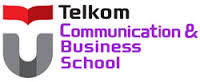 BAB 13
Manajemen Operasi Internasional
BISNIS INTERNASIONAL/SN642033
1
Tujuan Intruksional Umum
Mahasiswa mampu menjelaskan dan menganalisis implementasi Bisnis Internasional.

Tujuan Intruksional Khusus
Setelah mempelajari bab ini, Anda diharapkan mampu :
Menjelaskan isu-isu keuangan dalam perdagangan internasional
Mengidentifikasikan dan mengelola resiko nilai tukar
Menguraikan manajemen modal kerja
Mengidentifikasi sumber-sumber investasi internasional
BISNIS INTERNASIONAL/SN642033
2
PRE TEST
Jawablah Pertanyaan di Bawah Ini !!!
Proses perencanaan, pengorganisasian, dan pengendalian keuangan perusahaan multinasional (Multinational Corporation yang lazim disebut MNC) disebut :
Manajemen Keuangan
Manajemen Keuangan Internasional
Manajemen Produksi
Manajemen Internasional Perusahaan


Manajemen keuangan internasional meliputi aktivitas :
a) Aliran Financial
b) Aliran Riil
c) Aliran Budaya
d) Semua Benar
BISNIS INTERNASIONAL/SN642033
3
Faktor-faktor yang tidak mempengaruhi keseimbangan kurs mata uang adalah:
Laju inflasi 
Pengharapan pasar
Situasi politik
Tingkat bunga


Faktor-faktor yang tidak mempengaruhi pembayaran internasional:
a) perbedaan laju deflasi
b) perbedaan pendapatan
c) pembatasan transaksi perdagangan
d) perbedaan suku bunga
BISNIS INTERNASIONAL/SN642033
4
Manajemen Keuangan Internasional
Manajemen keuangan internasional (international financial management) ialah perencanaan, pengorganisasian, dan pengendalian keuangan perusahaan multinasional (Multinational Corporation yang lazim disebut MNC). Perusahaan multinasional ialah perusahaan yang beroperasi di seluruh dunia.
Keuangan internasional penting bagi: (1) ekspansi perusahaan multinasional (Multinational Corporation atau MNC) ke Negara-negara sedang berkembang (NSB), (2) ekspansi ideologi globalisasi, dan (3) perdagangan internasional (ekspor-impor). 
Secara rasional, ekspansi MNC ke NSB disebabkan karena: 
(1) investasi jenuh di negara-negara MNC, 
(2) di NSB sumber daya alam melimpah, 
(3) di NSB tenaga kerja murah, 
(4) di NSB kapitalis-birokrat tumbuh subur, 
(5) di NSB kapitalis komprador sangat loyal kepada MNC, 
(6) di NSB pasar potensial bagi kapitalis global, 
(7) di NSB sistem perpajakan fleksibel, 
(8) di NSB kebijakan bea-cukai (pelabuhan) fleksibel, 
(9) di NSB Undang-Undang Perburuhan memihak kapitalis, 
(10) di NSB pemerintahnya memberi jaminan keamanan investasi, 
(11) di NSB memberi kebebasan transfer modal dan laba bagi kapitalis global, 
(12) di NSB sistem perbankan fleksibel.
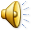 BISNIS INTERNASIONAL/SN642033
5
Pentingnya Mempelajari Manajemen Keuangan Internasional
Manajemen keuangan internasional itu penting dipelajari karena dapat: 
membantu manajer keuangan dalam memprediksi kejadian-kejadian internasional dan dampak kejadian-kejadian internasional terhadap keputusan keuangan perusahaan, 
mengetahui siklus ekonomi dunia (tumbuh, krisi, recovery), 
mengetahui kelebihan MNC dalam memberdayakan NSB sehingga NSB tergantung kepadanya, 
mengetahui moral bangsa (patriot, kapitalis birokrat, kapitalis komprador), 
memahami karakter MNC yang hanya berorientasi mencari keuntungan tanpa peduli nasib banyak rakyat yang dikuasainya, 
mengetahui aliran dana dari negara maju ke NSB dan dari NSB ke negara maju
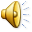 BISNIS INTERNASIONAL/SN642033
6
Aktivitas Manajemen Keuangan Internasional
Manajemen keuangan internasional meliputi aktivitas: 
aliran financial, yaitu arus masuk modal dan pinjaman, 
aliran riil, yaitu arus masuk barang dagangan barang (bahan baku, barang setengah jadi, dan barang jadi, 
aliran budaya, yaitu arus masuk ilmu pengetahuan, teknologi, dan pola pikir dan perilaku.
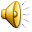 BISNIS INTERNASIONAL/SN642033
7
Metode Pembayaran Transaksi Internasional
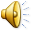 BISNIS INTERNASIONAL/SN642033
8
Sistem Moneter Internasional
fixed exchange rate, atau kurs tetap. Pemerintah menjaga nilai mata uang pada tingkat yang ditetapkan membeli atau menjual valuta asing. Kebijakan pemerintah dalam menjalankan devaluasi atau revaluasi
floating exchange rate (free float), atau kurs mengambang bebas. Permintaan dan penawaran pasar valas dipengaruhi oleh tingkatan harga, suku bunga, dan pertumbuhan ekonomi.
managed float, atau mengambang terkendali. Nilai tukar mata uang ditentukan oleh pemerintah, tetapi diambangkan biasanya diturunkan nilai berdasarkan keputusan pemerintah
Target zone arrangement,  atau pengaturan zona target. Sistem mata uang gabungan untuk menanggulangi perubahan kurs.
pegged, atau kurs tertambat. Suatu negara menetapkan nilai mata uangnya berdasarkan nilai mata uang satu atau sekelompok negara.
crawling peg, atau tertambat merangkak. Suatu negara menetapkan nilai mata uangnya dikaitkan dengan nilai mata uang negara lain, tetapi diadakan perubahan tahap demi tahap.
pegged to a basket, atau tertambat pada sekeranjang mata uang. Sekitar 34 negara menambatkan mata uangnya pada sekeranjang mata uang negara mitra dagang mereka
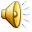 BISNIS INTERNASIONAL/SN642033
9
Faktor-faktor yang Mempengaruhi Keseimbangan Kurs Mata uang
1.      Laju inflasi
2.      Tingkat pendapatan
3.      Tingkat bunga
4.      Kontrol pemerintah
5.      Pengharapan pasar
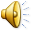 BISNIS INTERNASIONAL/SN642033
10
Faktor-faktor yang Mempengaruhi Pembayaran Internasional
(1) perbedaan laju inflasi,
(2) perbedaan pendapatan, 
(3) pembatasan transaksi perdagangan, 
(4) perbedaan suku bunga,  
(5) pembatasan aliran modal kapitalis global.
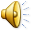 BISNIS INTERNASIONAL/SN642033
11
Risiko Nilai Tukar
Risiko transaksi yang menyangkut utang piutang dinilai dengan mata uang asing. Pembeli atau peminjam dapat mempercepat atau menunda bahkan mengubah ketentuan pembayaran agar risiko tersebut teratasi. Salah satu jenishedging (cegah risiko) yang dapat dilakukan adalah cegah risiko berjangka (forward hedge) yang dilakukan dalam pasar valuta asing dan meyangkut sebuah kontrak.
Risiko translasi yang menyangkut kerugian atau keuntungan yang didapat dari pernyataan kembali (konversi) nilai-nilai asset-asset dan kewajiban-kewajiban / piutang dan utang yang timbul dari investasi diluar negeri dari satu mata uang ke mata uang lainnya (Ball dan McCulloch, 2007).
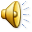 BISNIS INTERNASIONAL/SN642033
12
Pertimbangan dalam Pengambilan Keputusan Modal Kerja Internasional
Dalam mata uang apa modal akan dihimpun.
Perkiraan jangka panjang mengenai kekuatan dan kelemahan mata uang itu
Berapa uang yang akan berbentuk modal ekuitas yang berupa saham, dan yang berupa modal kredit dengan menjual obligasi.
Jika keputusan harus menggunakan salah satu dari pasar modal dunia, maka harus dicari pasar yang dapat dicapai dengan biaya terendah
Berapa uang yang diperlukan perusahaan, dan untuk berapa lamaApakah sumber-sumber uang lainnya tersedia
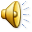 BISNIS INTERNASIONAL/SN642033
13
Sumber-sumber Investasi Internasional
Investasi portofolio. Investasi portofolio ini dilakukan melalui pasar modal dengan instrumen surat berharga seperti saham dan obligasi.
Investasi langsung atau foreign direct investment (FDI). Investasi langsung yang dikenal dengan Penanaman Modal Asing (PMA) merupakan bentuk investasi dengan jalan membangun, membeli total atau mengakuisisi perusahaan. Penanaman Modal di Indonesia diatur dengan Undang-Undang Nomor 25 tahun 2007 tentang Penanaman Modal. Dalam Undang-Undang ini yang dimaksud dengan Penanaman Modal Asing adalah kegiatan menanam modal untuk melakukan usaha di wilayah Republik Indonesia yang dilakukan oleh penanam modal asing, baik menggunakan modal asing sepenuhnya maupun yang berpatungan.
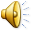 BISNIS INTERNASIONAL/SN642033
14
Sumber-sumber Investasi Internasional
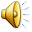 BISNIS INTERNASIONAL/SN642033
15
EVALUASI  MAHASISWA
Jawablah Pertanyaan di Bawah Ini !!!
Proses perencanaan, pengorganisasian, dan pengendalian keuangan perusahaan multinasional (Multinational Corporation yang lazim disebut MNC) disebut :
Manajemen Keuangan
Manajemen Keuangan Internasional
Manajemen Produksi
Manajemen Internasional Perusahaan


Manajemen keuangan internasional meliputi aktivitas :
a) Aliran Financial
b) Aliran Riil
c) Aliran Budaya
d) Semua Benar
BISNIS INTERNASIONAL/SN642033
16
Faktor-faktor yang tidak mempengaruhi keseimbangan kurs mata uang adalah:
Laju inflasi 
Pengharapan pasar
Situasi politik
Tingkat bunga


Faktor-faktor yang tidak mempengaruhi pembayaran internasional:
a) perbedaan laju deflasi
b) perbedaan pendapatan
c) pembatasan transaksi perdagangan
d) perbedaan suku bunga
BISNIS INTERNASIONAL/SN642033
17
BISNIS INTERNASIONAL/SN642033
18